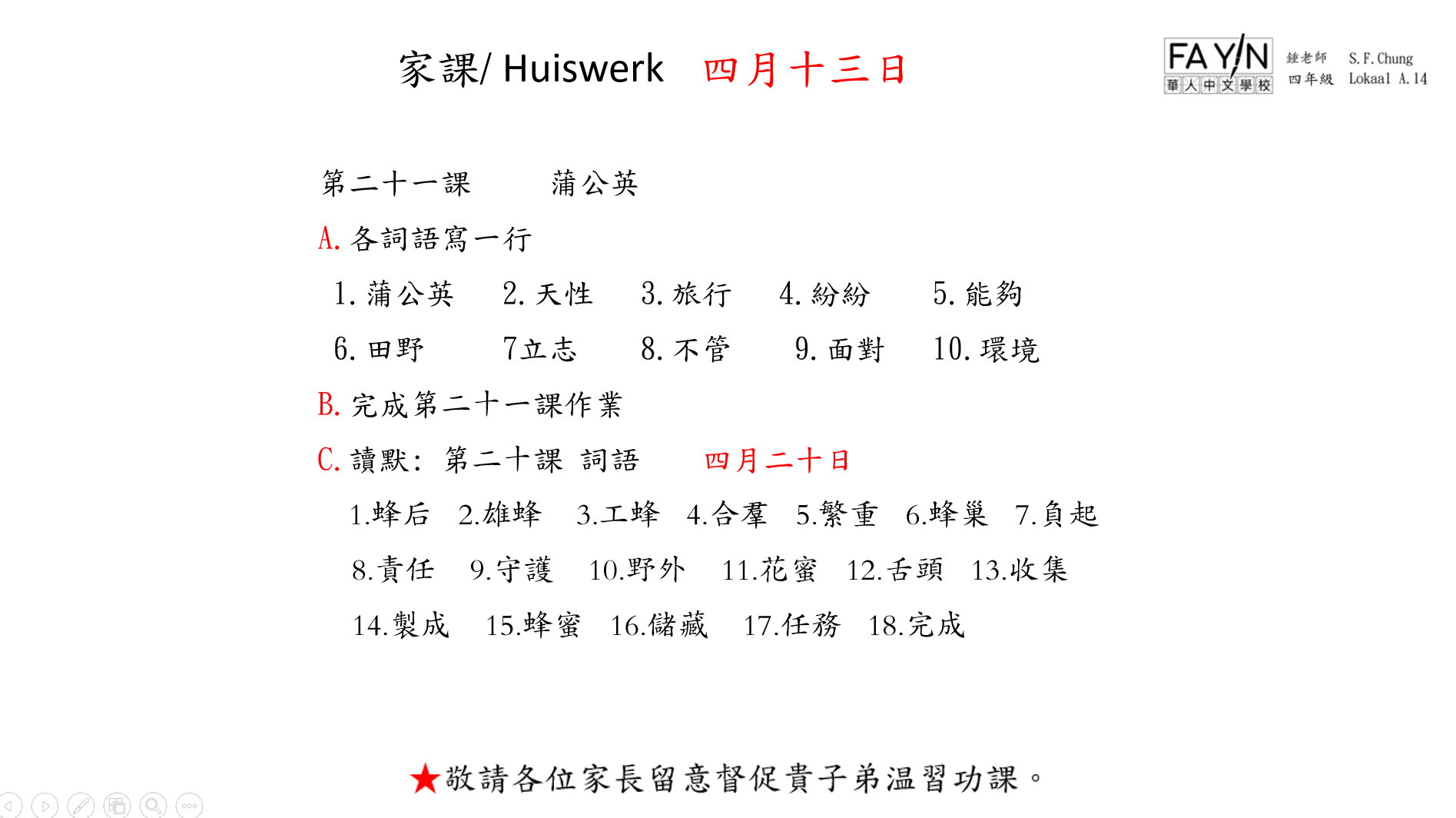 四月十三日
第二十一課     蒲公英
A.各詞語寫一行
 1.蒲公英   2.天性   3.旅行   4.紛紛    5.能夠
 6.田野     7立志    8.不管    9.面對   10.環境
B.完成第二十一課作業
C.讀默: 第二十課 詞語    四月二十日
  1.蜂后   2.雄蜂    3.工蜂   4.合羣   5.繁重   6.蜂巢   7.負起   
    8.責任    9.守護    10.野外    11.花蜜   12.舌頭   13.收集  
    14.製成    15.蜂蜜   16.儲藏    17.任務   18.完成